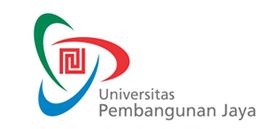 Dasar Editing (Premiere)
Media Audio Visual Pertemuan #14
Inti perjalanan editing menggunakan adobe premiere

Create project
Import media
Create sequence
Editing 
Render
Export 

Biar lebih jelas, mari kita bahas istilah-istilahnya sambil buka premiere
Project 
Import  
Media Base 
Preview 
Timeline 
Sequence
Program 



Title
Cut to / fade / dissolve
Match cut
Marker in/ out
Render 
Export
Istilah di editing (premiere)
Mengingatkan kembali, wajib mendaftarkan karya UTS 

http://malangfilmfestival.com/penerimaan-karya/
Sinopsis film pendek
Sinopsis UTS dan sinopsis tambahan sub plot / plot twist.
Brand profile
Deskripsi singkat brand yang akan di ekspose beserta alasan kenapa tepat naro soft built in di film pendek ini.
Script
Hanya bagian yang ada brand-nya.
Video 
Cuplikan brand exposurenya aja.
Kisi-kisi presentasi